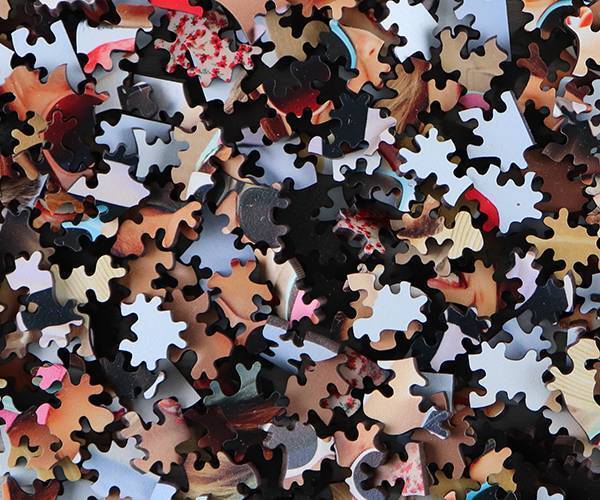 Let's puzzle!
Leesinstrument 1: Scannend lezen
Getallen
Cijfers
Data
…
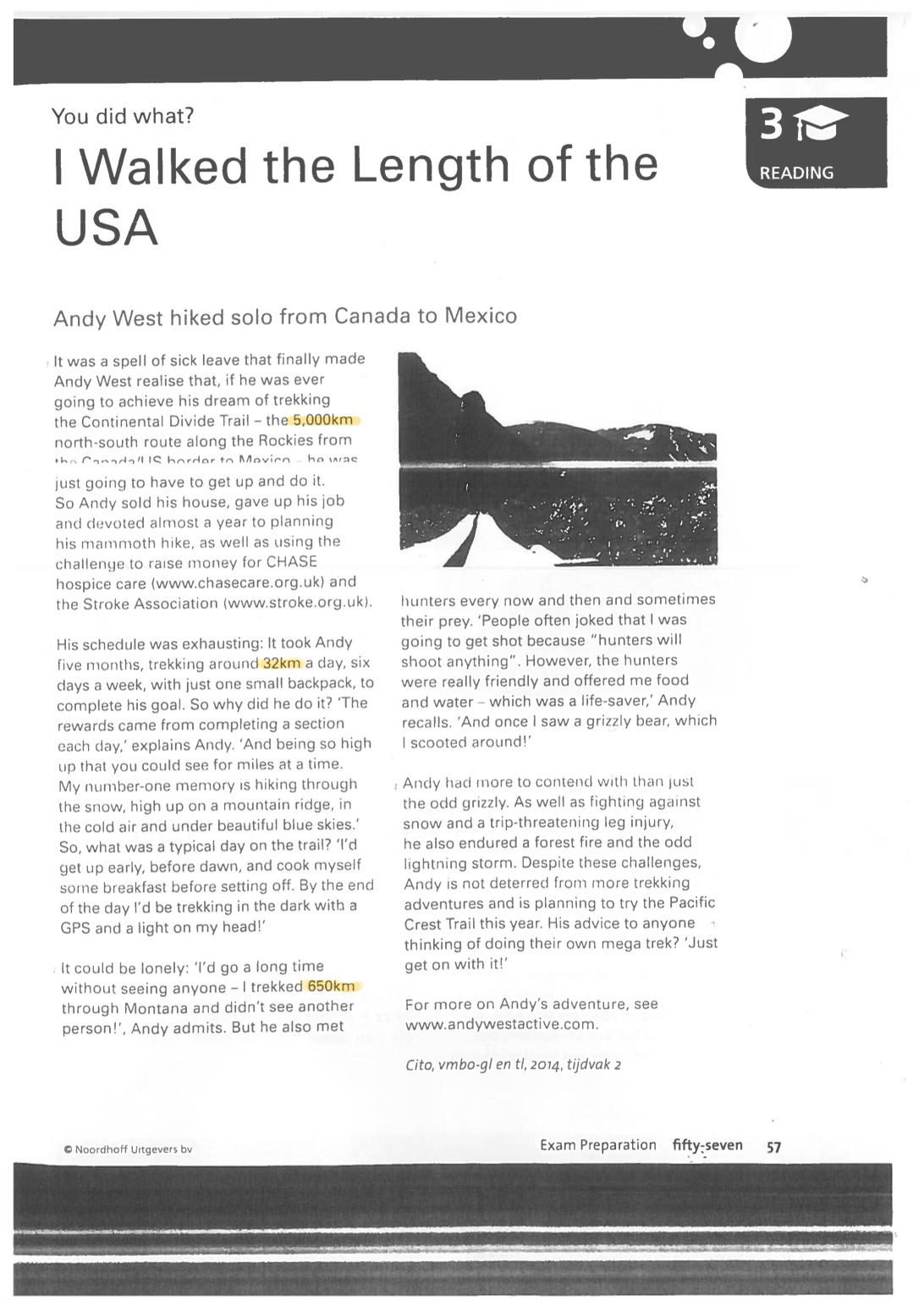 Leesinstrument 2: Oriënterend lezen
Eerste en laatste zin van de alinea lezen
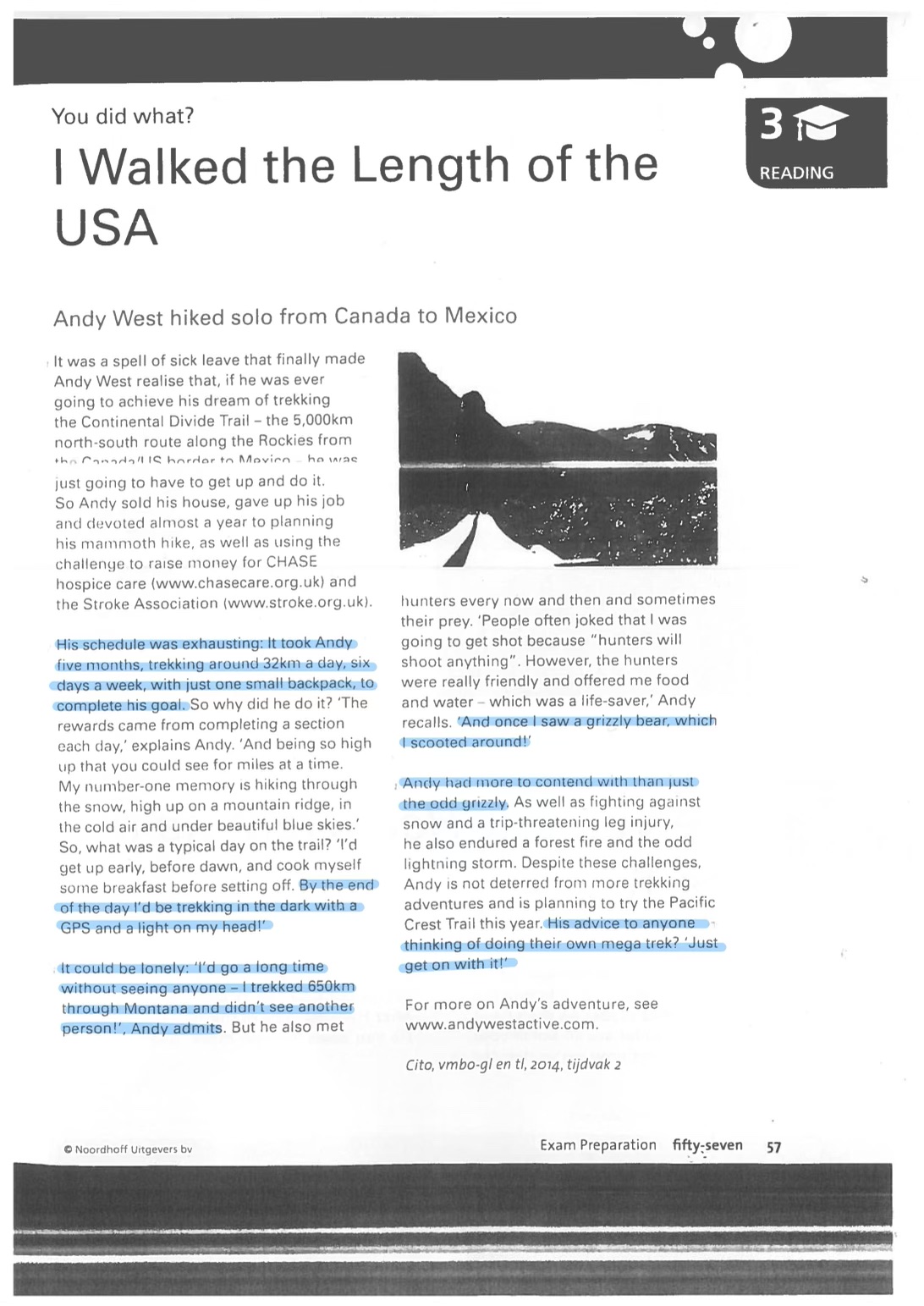 Mening van de schrijver
Gevoel/emotie erachter.(Specifieke) argumenten.Details.
Leesinstrument 3: Intensief lezen